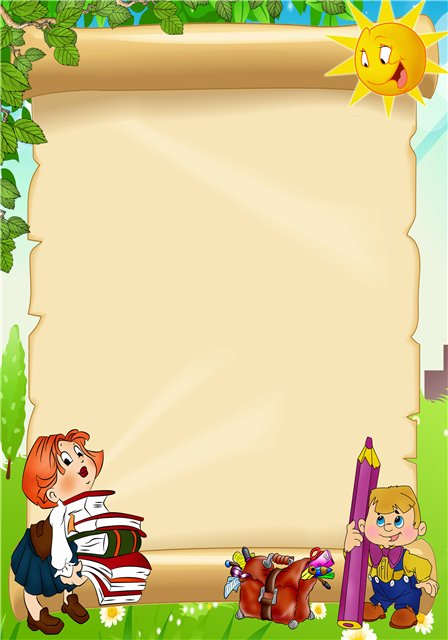 Муниципальное казенное дошкольное образовательное учреждение Искитимского района Новосибирской областидетский сад «Жаворонок» р.п. Линёво
Годовой отчёт о проделанной работе за 2016- 2017г учебный год по ФГОС в первой младшей группе №1 «Смешарики».
Выполнил воспитатель: Ткаченко Елена Александровна
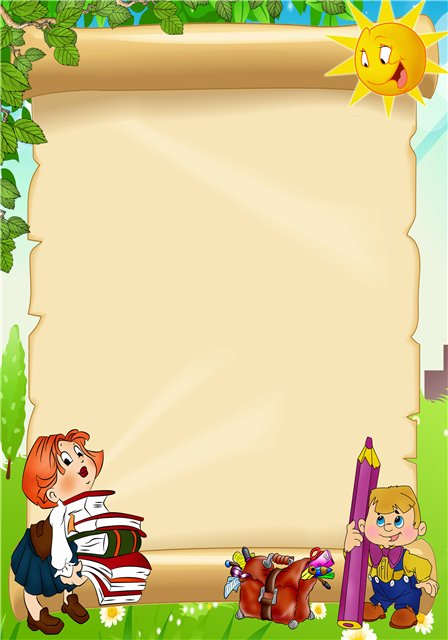 На начало года списочный состав группы составил 15 детей, 9 девочек и  6 мальчиков.В течение года нами была проведена работа по основной общеобразовательной программе дошкольного образования с учетом ФГОС «От рождения до школы».
Цель — создание благоприятных условий для полноценного проживания ребенком дошкольного детства, формирование основ базовой культуры личности, всестороннее развитие психических и физических качеств в соответствии с возрастными и индивидуальными особенностями, обеспечение безопасности жизнедеятельности дошкольника.
К началу учебного года нами была подготовлена развивающая среда в группе, которая была разделена на игровые зоны. А так же был подготовлен и красиво оформлен участок для прогулок к новому учебному году. Размещение оборудования организовано таким образом, что позволяет детям в соответствии со своими интересами и желаниями свободно заниматься в одно и то же время, не мешая друг другу, разными видами деятельности.
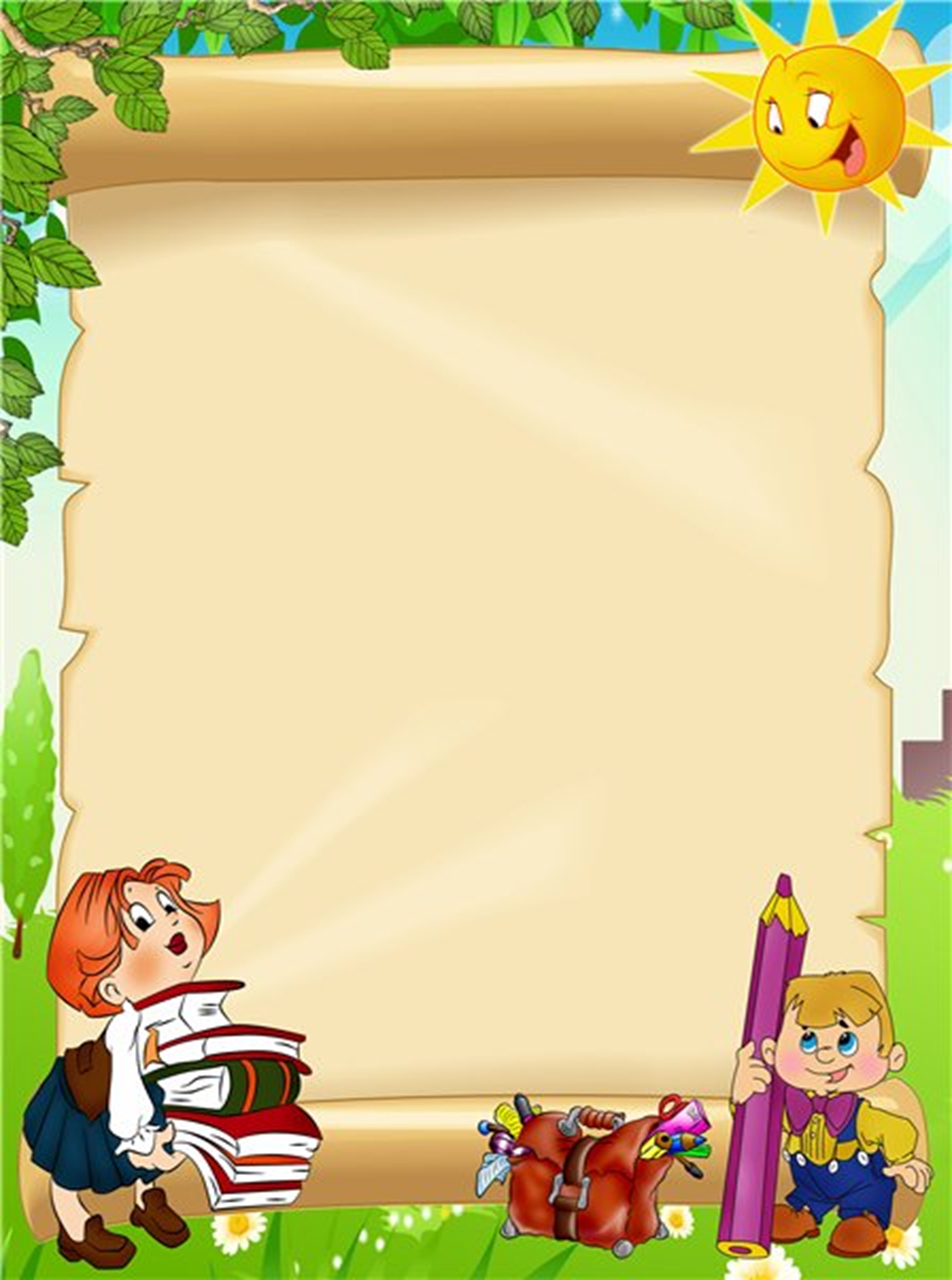 Нами была проделана огромная работа по пополнению методических и дидактических подборок, а так же различных картотек. Мы разнообразили новыми сказками и видами театра наш уголок театрализации. Были изготовлены различные игры: на развитие мелкой моторики, по познавательному и социальному развитию, на развитие логики и мышления, по здоровье сбережению, по воспитанию патриотических качеств, по безопасности.
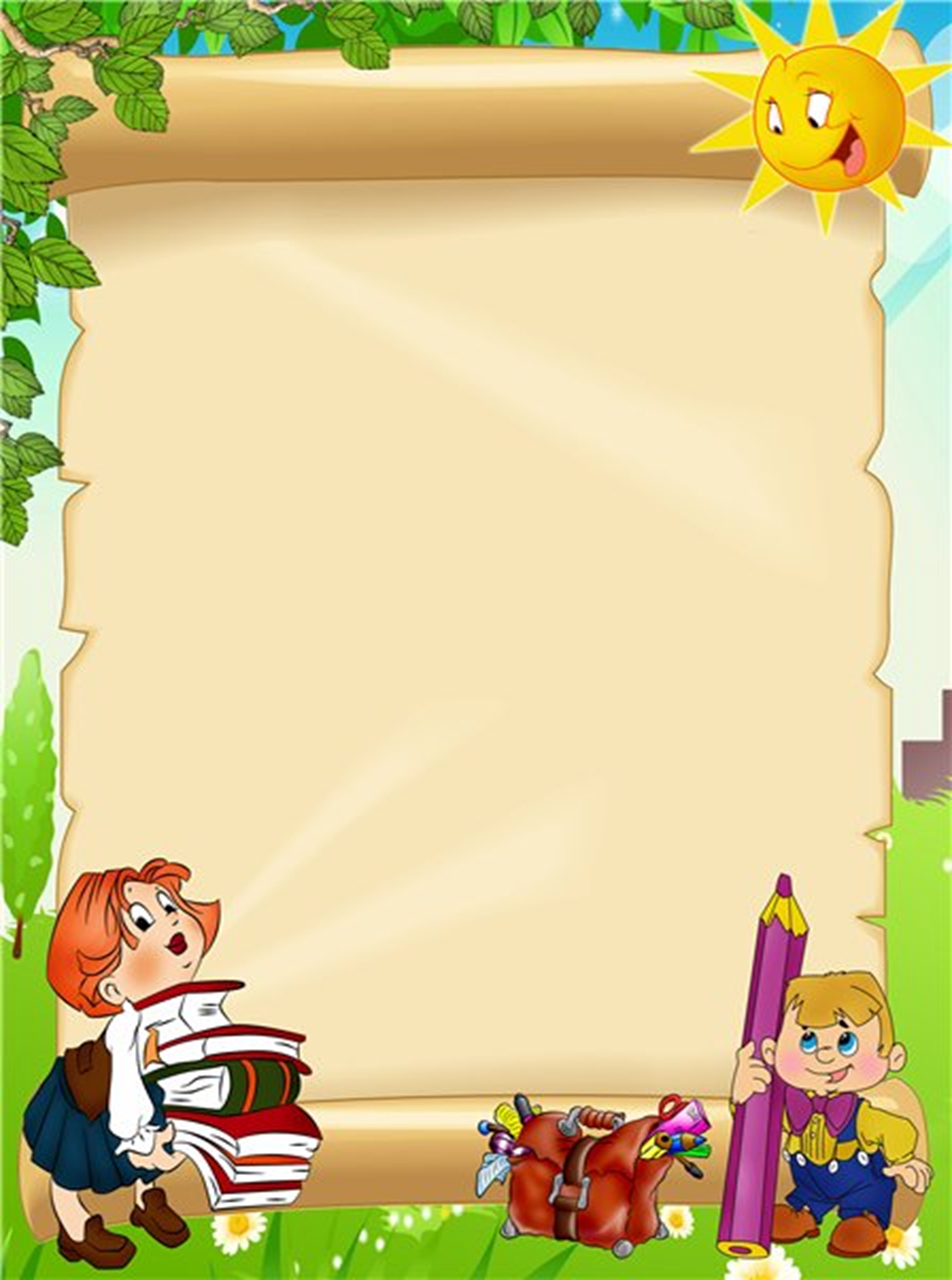 Знания и навыки, полученные на занятиях, закреплялись и продолжались применяться в разных видах деятельности. А так же использовались дидактические игры, позволяющие закреплять и развивать соответствующие знания, умения и навыки.Благоприятная обстановка в группе создана в целях проявления двигательной, игровой и интеллектуальной активности к разнообразным видам деятельности.
В течение года мы воспитывали культурно-гигиенические навыки у детей. Все дети умеют самостоятельно мыть руки по мере загрязнения и перед едой; вытирать лицо и руки личным полотенцем; знают, где находится их личное полотенце. Сформировали у детей навыки пользования индивидуальными предметами – носовым платком, салфеткой, расчёской.  Во время еды прививали элементарные навыки поведения за столом: правильно держать и пользоваться столовой ложкой; не крошить хлеб, пережевывать пищу с закрытым ртом, не разговаривать за столом.
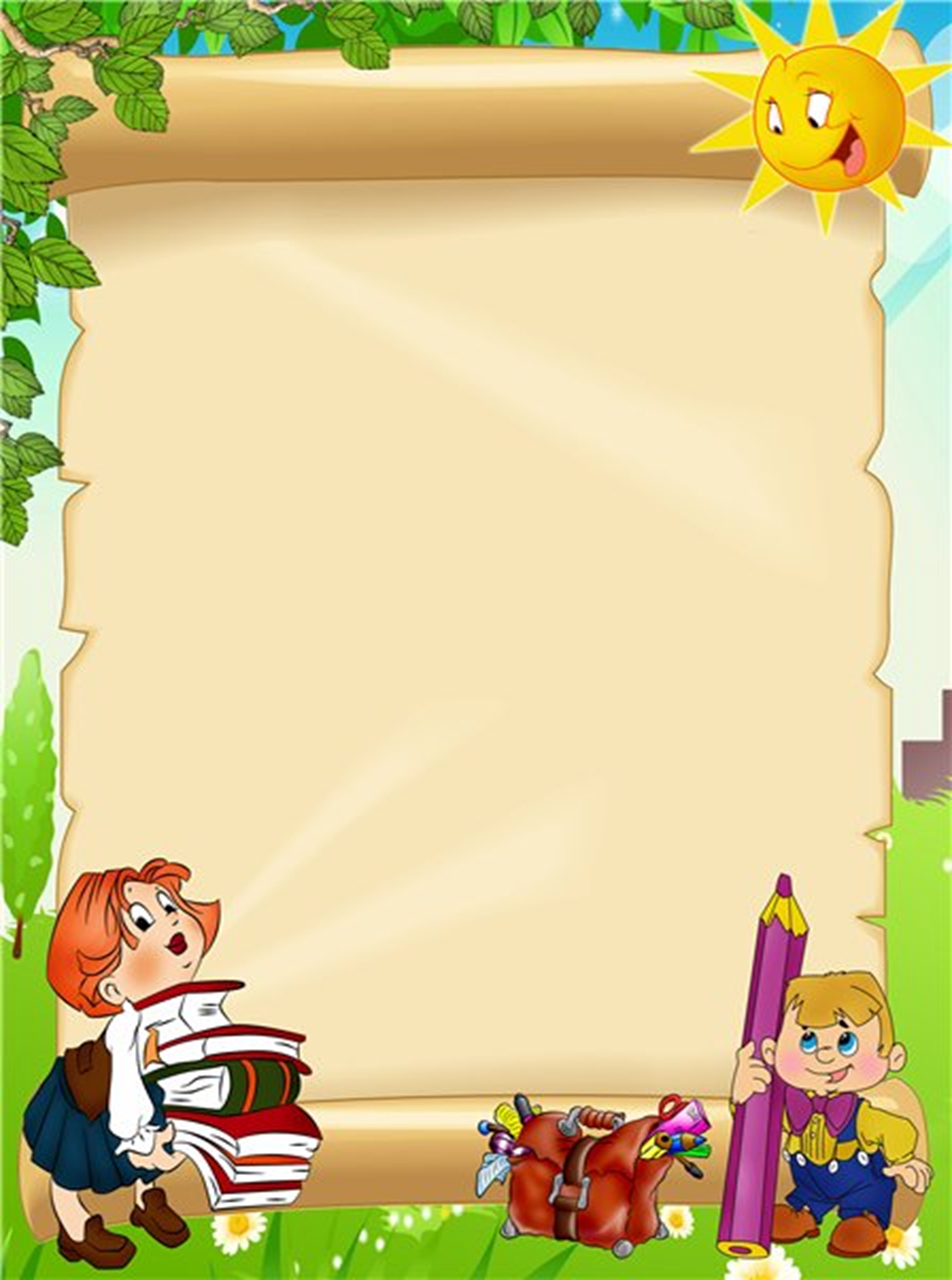 Обучали детей порядку одевания и раздевания в определённом порядке, аккуратно складывать снятую одежду, правильно надевать одежду и обувь. Пока не все дети могут полностью раздеться и одеться без помощи взрослого. Трудности возникают при расстёгивании пуговиц, застёгивании сандалий, некоторые дети обувают сандалики не на ту ногу. С этими детьми работали индивидуально, беседовали с родителями.
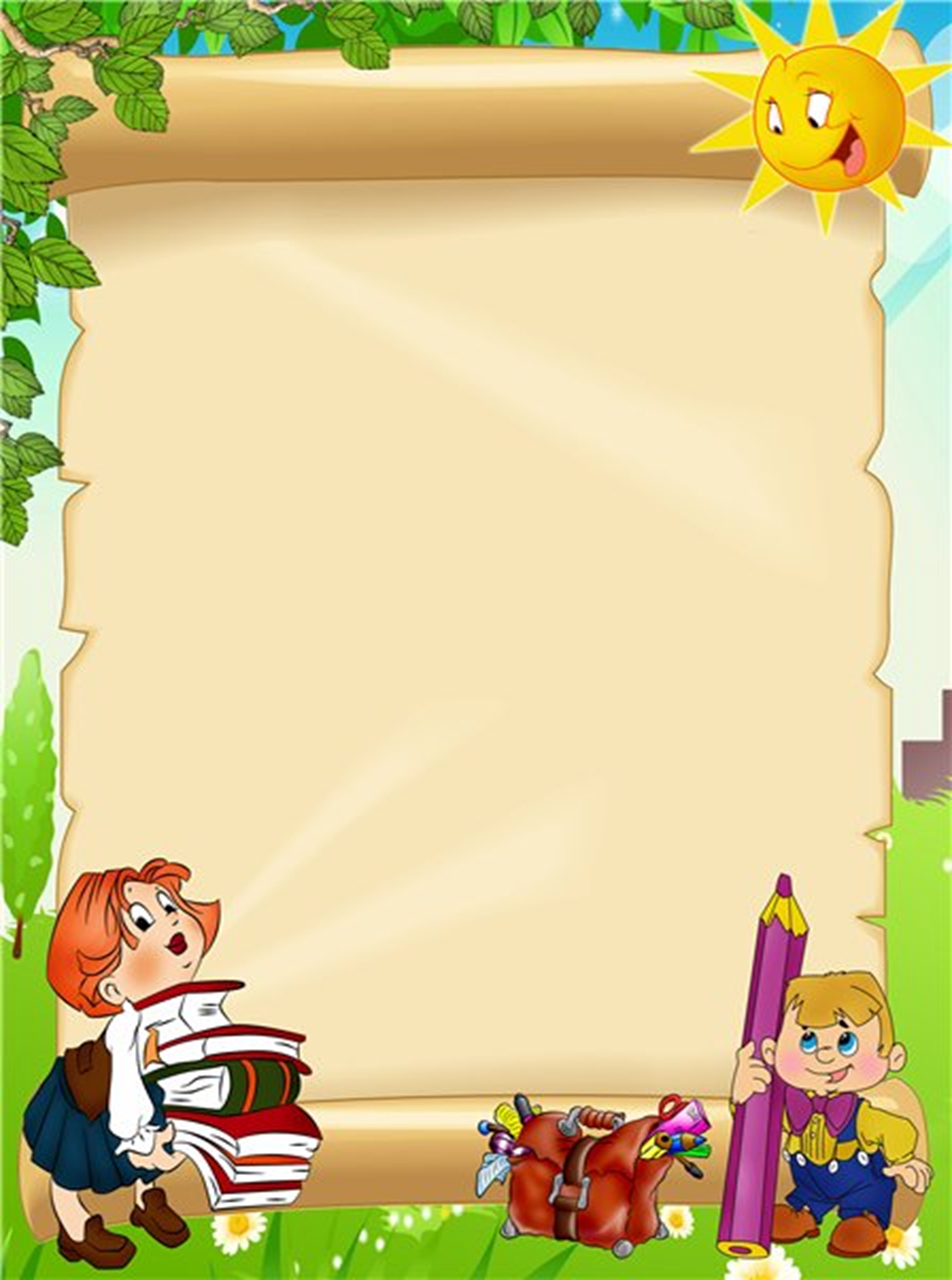 Большое значение в нашей группе имеют дидактические игры, так как они развивают сенсорные способности детей, поэтому мы в разные режимные моменты и во время образовательной деятельности использовали много дидактических игр и упражнений на закрепление знаний о величине и форме, цвете предметов (собирали пирамидку, башенки, матрёшку, мозаику). Проводили с детьми дидактические игры на развитие внимания и памяти («Чего не стало?», «Что изменилось?»); слуховой дифференциации («Что звучит?», «Чей голосок?»); тактильных ощущений, температурных и весовых различий («Чудесный мешочек», «Тёплый – холодный» и др.), мелкой моторики рук (игрушки с пуговицами, прищепками, шнуровкой и т.п.).
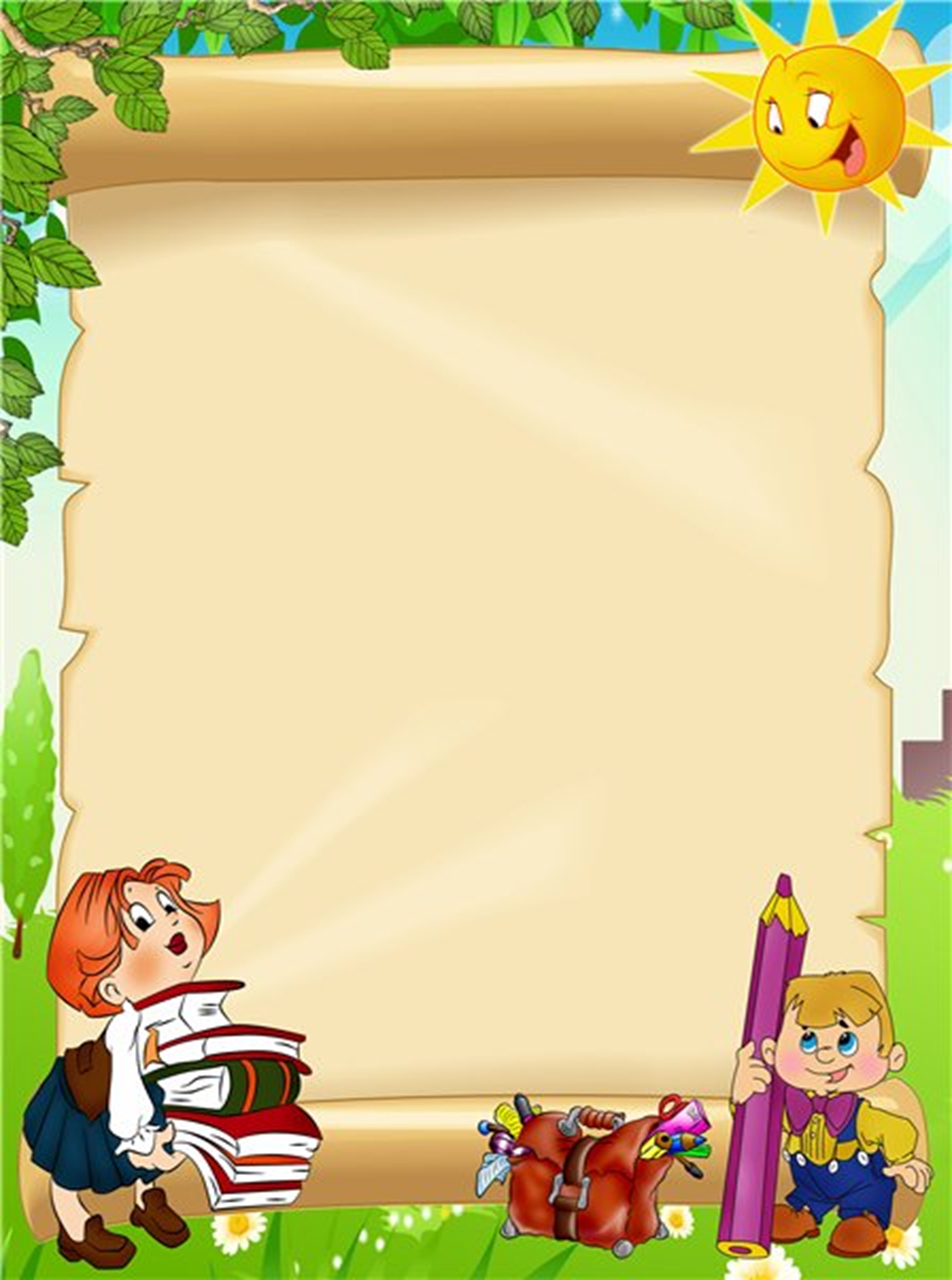 Все эти игры были направлены на то, чтобы создать у детей бодрое, радостное настроение, желание спокойно и самостоятельно играть; развивать сенсорные способности детей, их речевое общение со взрослыми и сверстниками, умение играть вместе без конфликтов.
Так же в группе в течение года проводилась кружковая работа по развитию тактильных ощущений «Калейдоскоп». Цель:  формировать и совершенствовать речевые умения и навыки детей через тактильные ощущения.
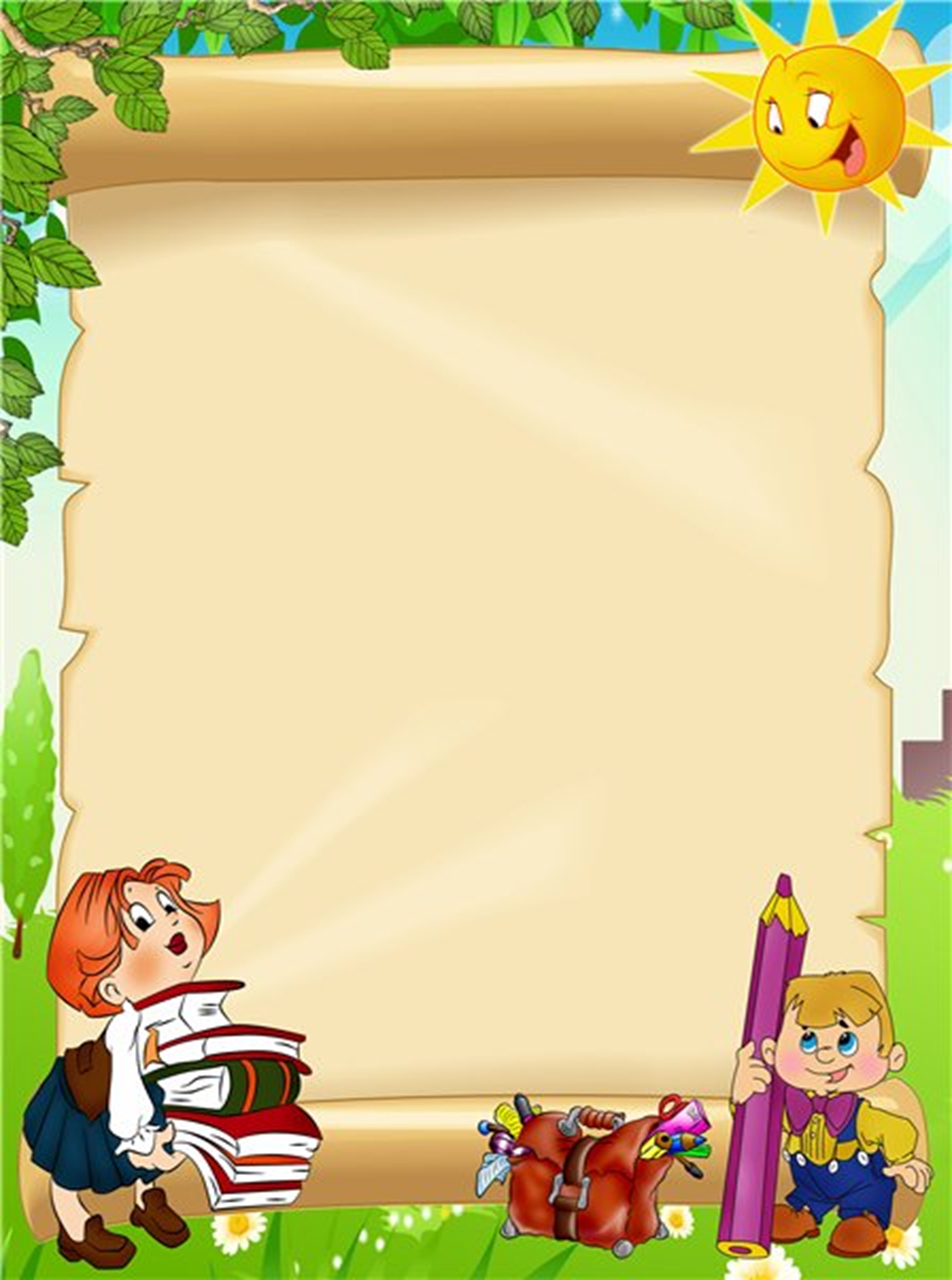 Проведена диагностика развития детей на начало и на конец года.  • низким уровнем    22 %• средний уровень   58%высоким уровнем 20%На конец года:низким уровнем 10 % • средний уровень   38%• высокий уровень   52%Здесь мы видим, что уровень развития детей в конце года выше, чем в начале года.
.
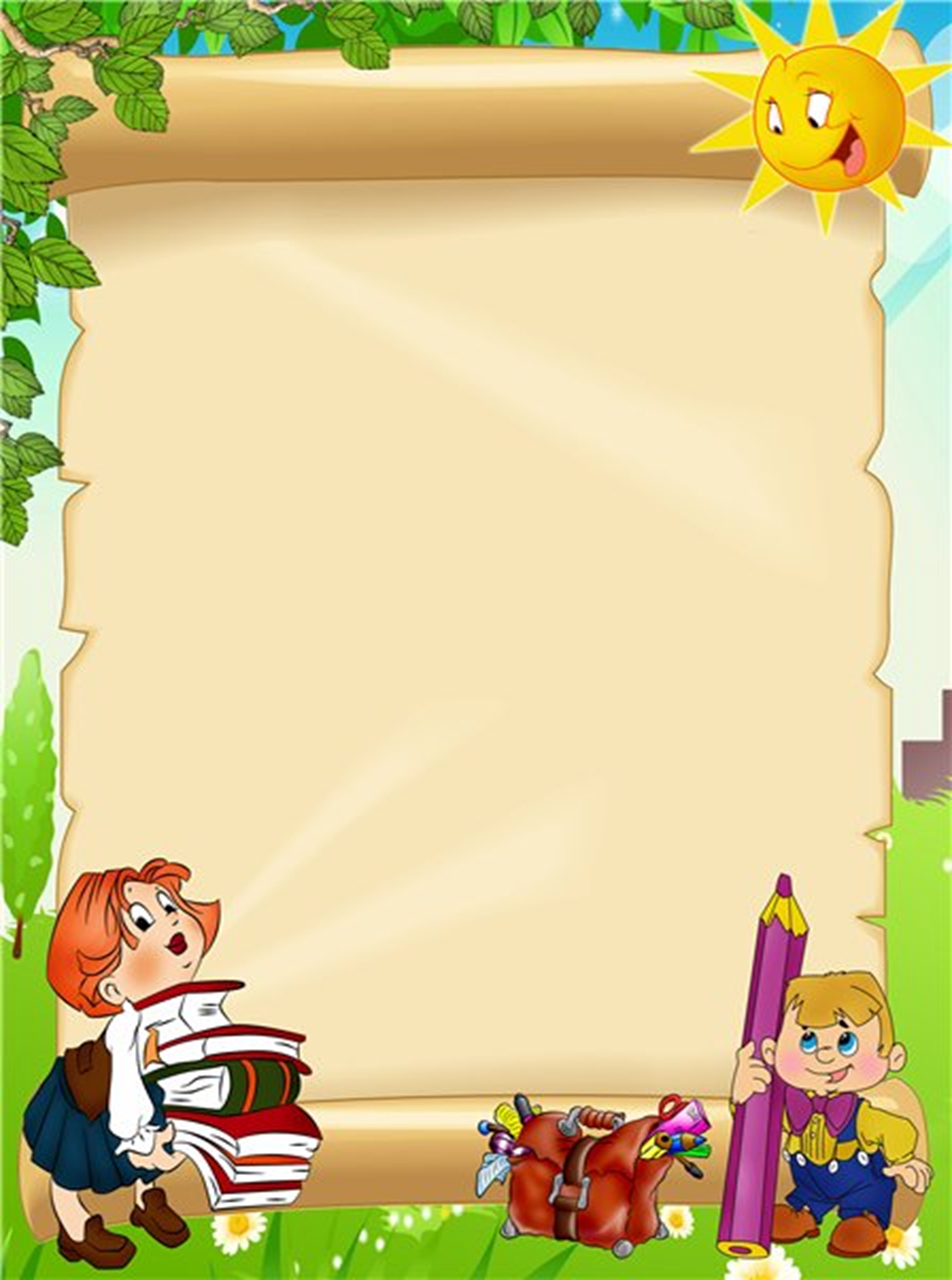 Весь год велась работа с родителями. Мы использовали разные формы работы, такие как: анкетирование родителей, педагогические беседы (коллективные и индивидуальные), консультации (наглядно-информационные и информационно-просветительские), собрания и мини-собрания, выставляли на различную тематику папки – передвижки и различные стенгазеты, вечера вопросов и ответов, дни добрых дел.
Так же с участием родителей в течение года были проведены праздники: « Праздник осени», « Новогодний утренник», «Масленица»,  «Мамин праздник». Наша группа участвовала в конкурсах:  «Дары природы», «Новогодние забавы», «Для наших мам-дерево любви», «Эколлята- юные защитники природы».
Мероприятия, которые мы провели с детьми, доставили детям удовольствие; воспитывали чувство радости, желание выступать на утренниках, дети принимали активное участие.
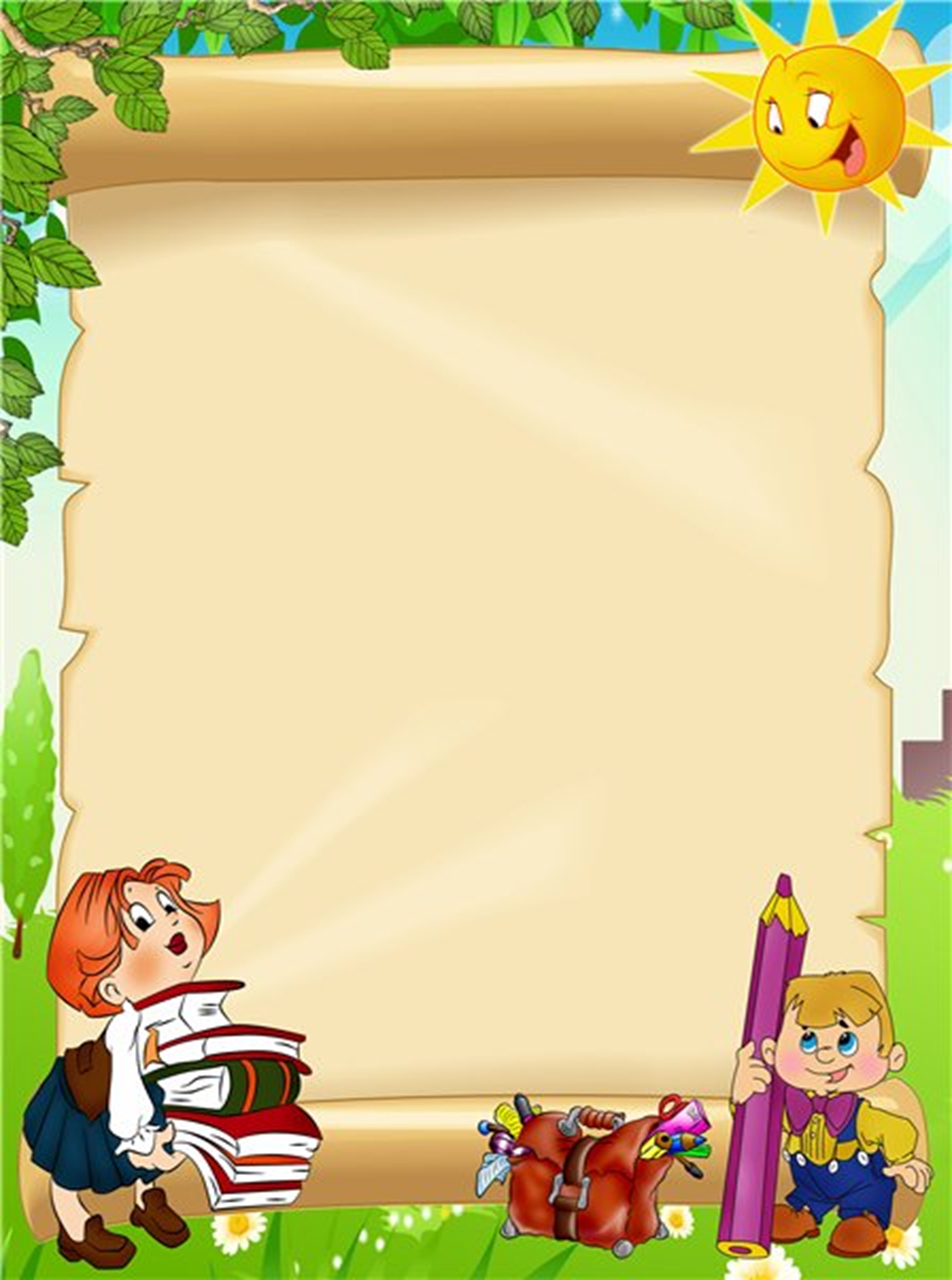 Адаптация детей в целом прошла успешно. Следует отметить, что  проведена большая работа по снижению заболеваемости в период адаптации. В период подъема простудных заболеваний в группах проводились дополнительные профилактические мероприятия. Такие как: кварцевание группы и спальни, прогулки, закаливающие мероприятия, проветривание, питьевой и двигательный режимы, что способствовало снижению заболеваемости. А так же была проведена работа с родителями вновь поступающих детей.
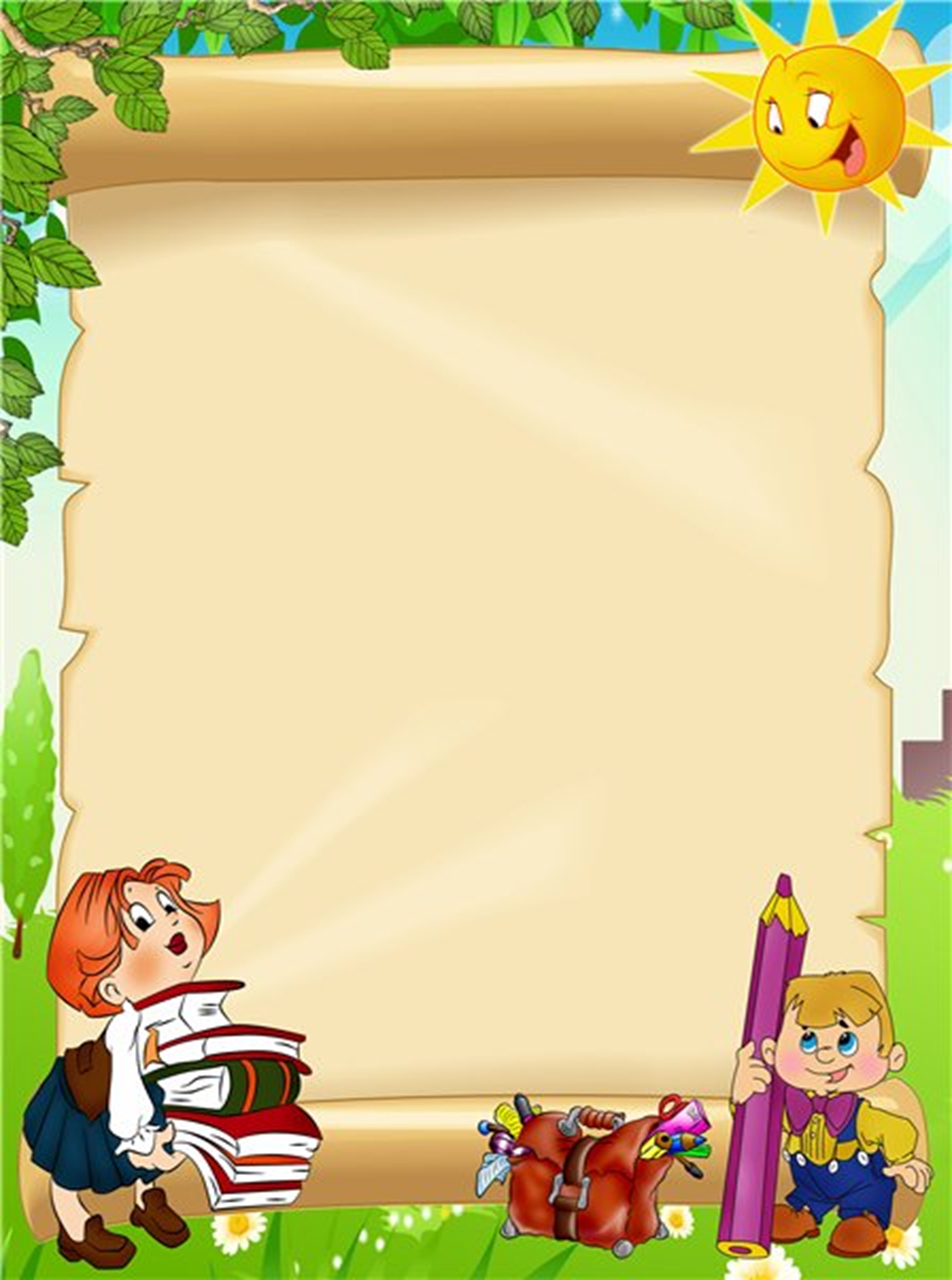 Планируем продолжать работу и в летний период: развивать интерес к различным видам деятельности, в форме игры. Будем разучивать новые игры, потешки, стихи, песенки; читать сказки – прививать интерес к устному народному творчеству, художественной литературе. Проводить индивидуальную работу с детьми, которые в этом нуждаются.На следующий год будем продолжать работу, начатую в младшей группе.Находить и применять инновационные методы и подходы по своему приоритетному направлению, продолжать работу по ведению здорового образа жизни среди детей и их родителей.
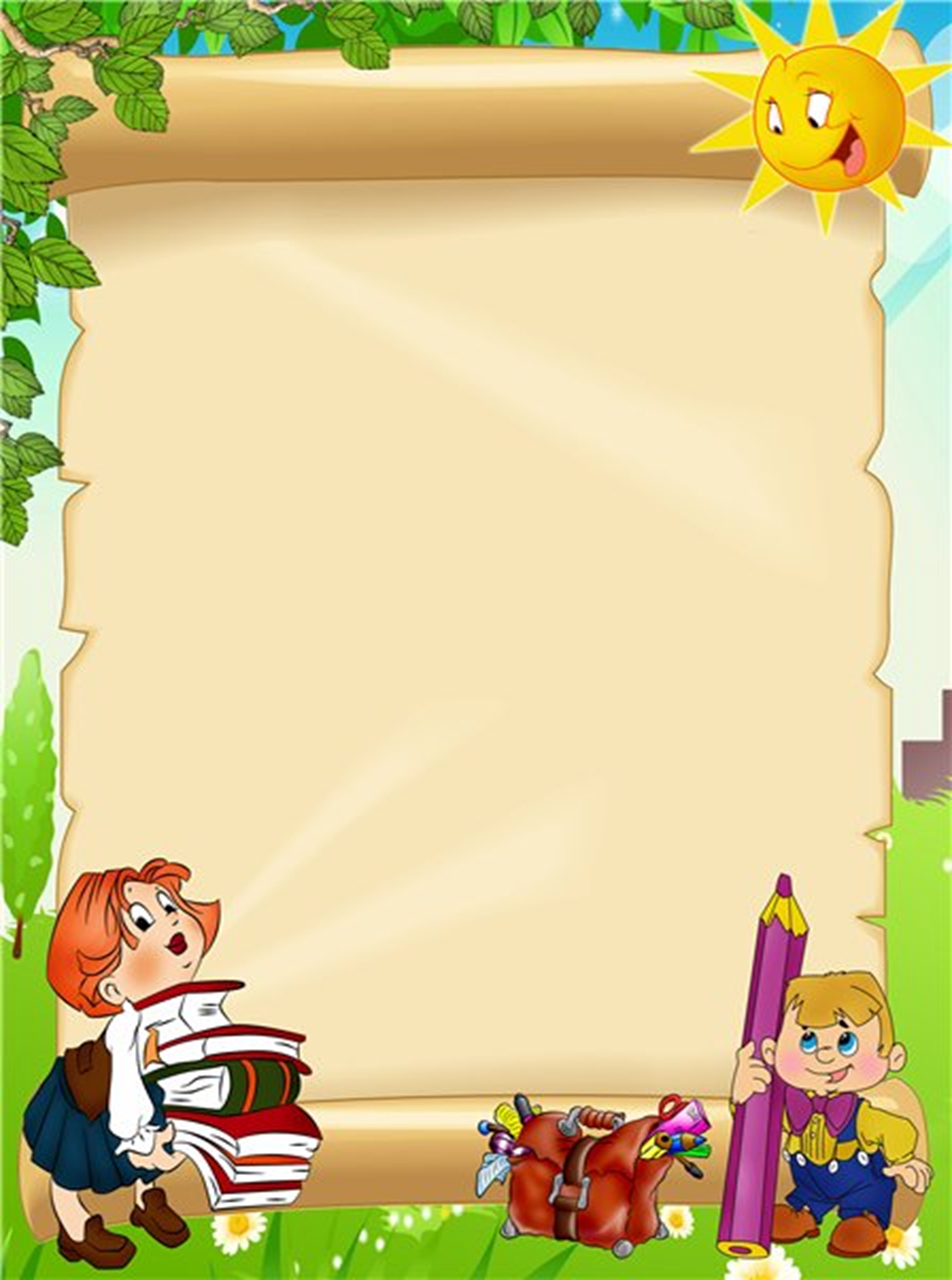 На следующий учебный год поставила для себя такие задачи:
- Продолжать развитие детей по всем областям общеобразовательной программы согласно ФГОС ДО; - Сохранять благоприятный эмоционально-психологический климат в группе; - Поддерживать партнерские отношения между воспитателем, детьми и родителями; -развивать речь, память, внимание детей; -продолжать работать над навыками самообслуживания; -развивать мелкую моторику; -развивать игровую деятельность; -развивать художественно-эстетическое развитие детей.
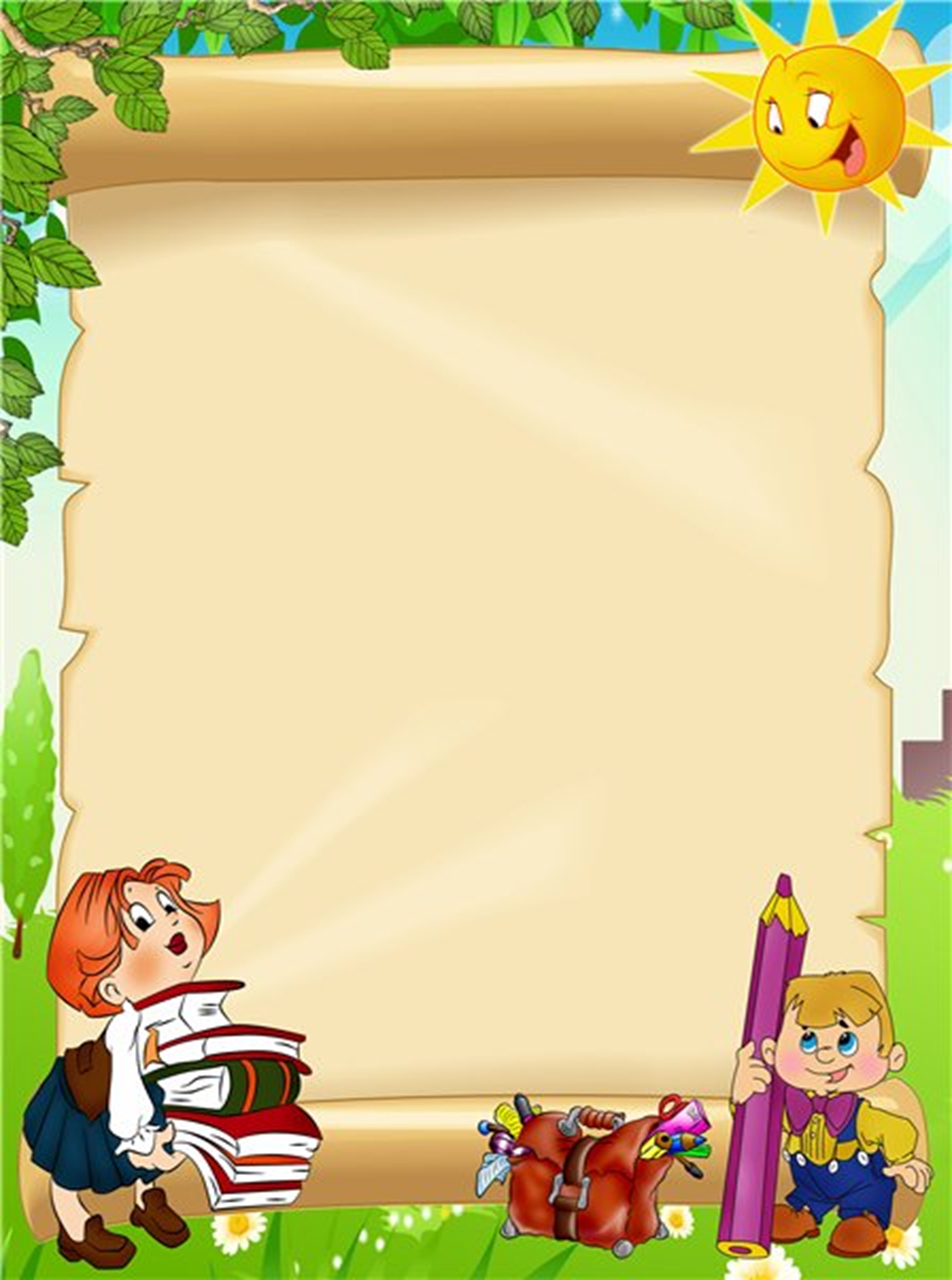 Спасибо за внимание!!!!!!